LINGPON
Programação Multicore transparente já é uma realidade
AUTOR: Fabio Negrini (Negrini@alunos.utfpr.edu.br)
ORIENTADOR: Jean Marcelo Simão (jeansimao@utfpr.edu.br)
CPGEI - UTFPR
MOTIVAÇÃO: LIMITE dA LEI de MOORE
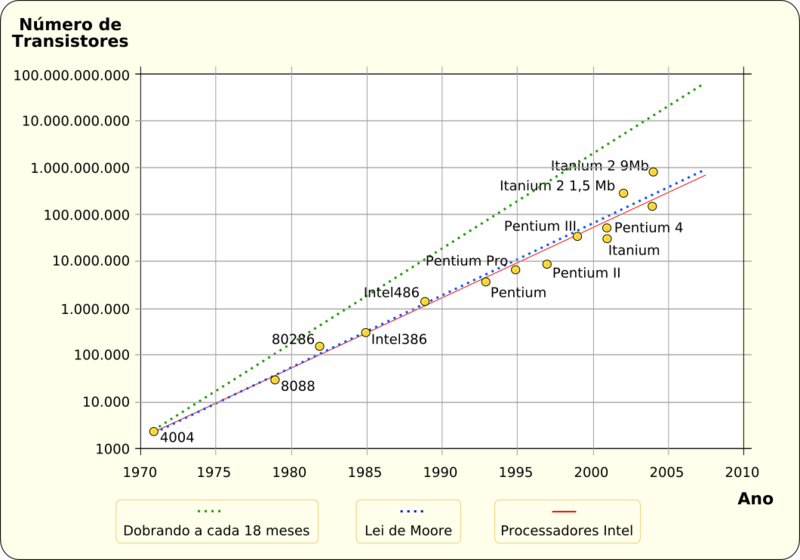 “A Lei de Moore não é mais possível”


Jensen Huang
CFO da Nvidia
Jan-2019
Eu quase consegui!
Jan Hendrich Schon
MOTIVAÇÃO
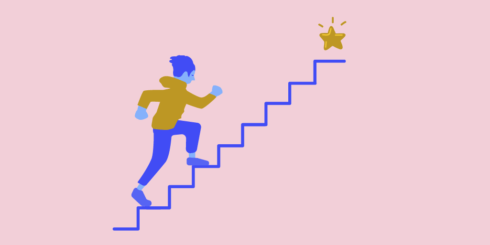 Limite da Lei de Moore
Múltiplos núcleos (Multicore)
Dificuldades computacionais em programação paralela
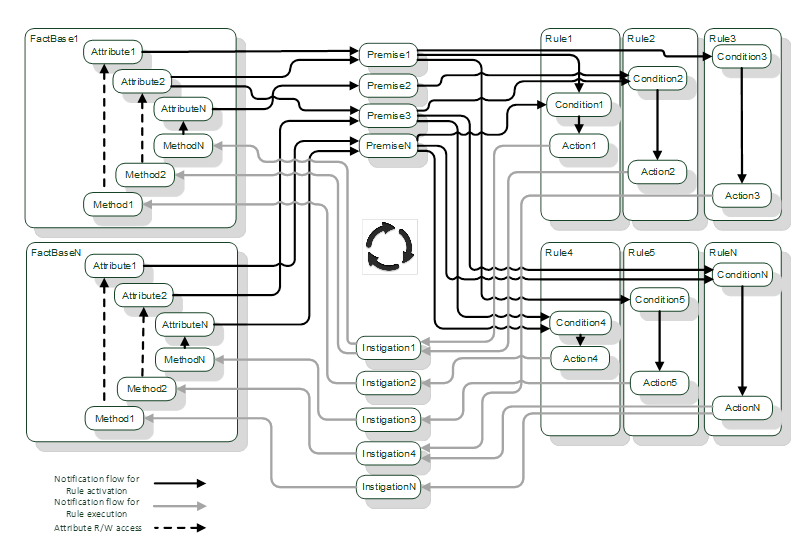 PON – Paradigma orientado a notificações
não sequencial
Naturalmente desacoplado
Naturalmente distribuído
Mecanismo de notificações
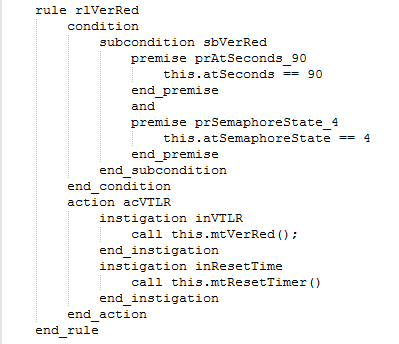 LingPon – A Linguagem de programação do PON
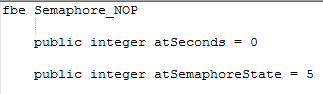 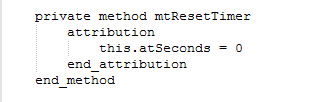 Baseado no PON
Programação Imperativa
Programação Declarativa
Várias materializações
Nenhuma multicore (até então)
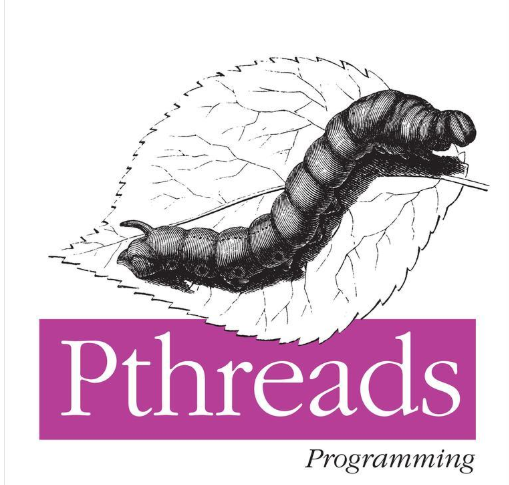 desenvolver uma materialização multicore para LingPON
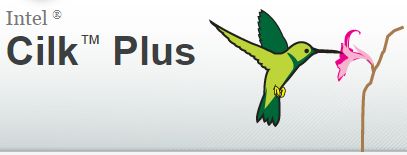 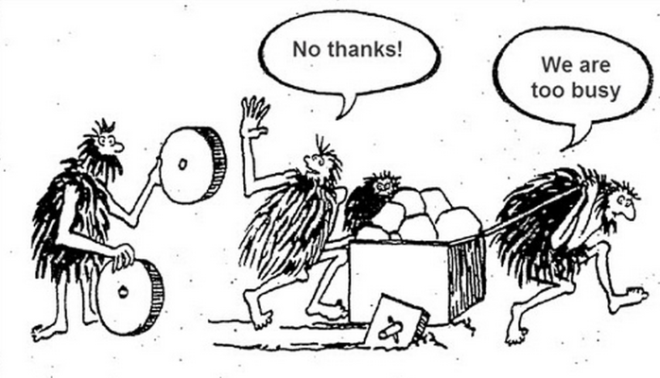 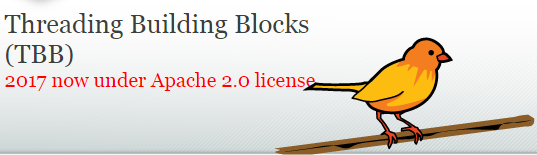 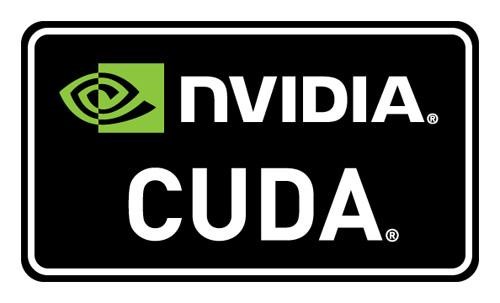 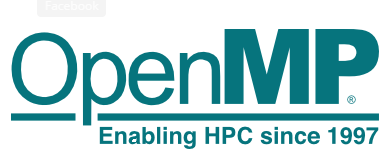 Existe alguma tecnologia multicore existente que possa ser aproveitada?
Pergunta do milhão!
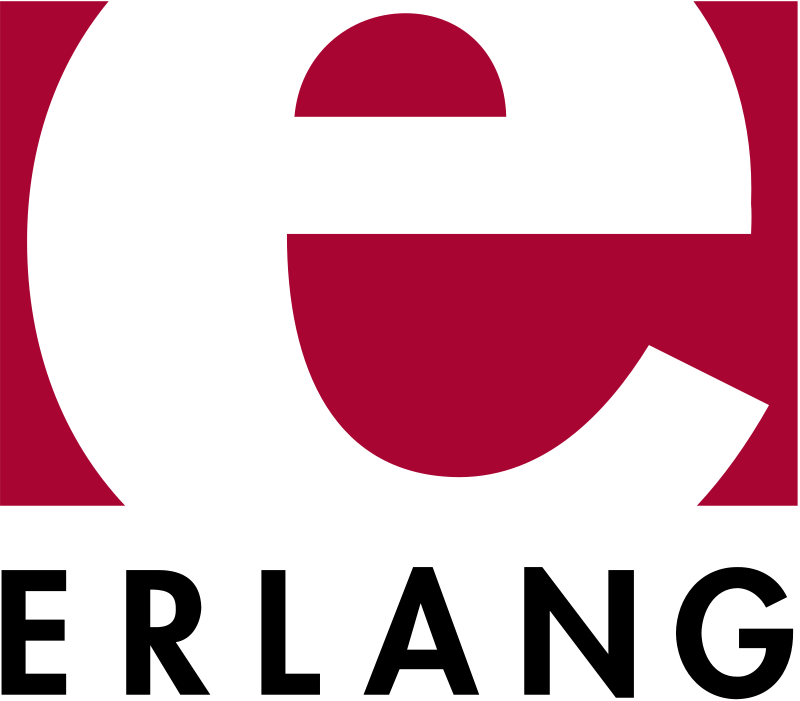 ERLANG/OTP e BEAM
Criado pela Ericsson, mas tornado público em Open Source desde 1996
concorrência, distribuição e tolerância a falhas.
usado em vários grandes sistemas de mercado e acadêmico
Ampla coleção de bibliotecas (OTP)
Máquina virtual otimizada para cada ambiente (BEAM)
Sabia que Você já utilizou erlang/otp hoje?
Os servidores do Whatsapp são todos escritos em Erlang
Ah! Você não ustou Whatsapp hoje?
90% do tráfego de internet do mundo é controlado por roteadores cisco
Roteadores cisco utilizam Erlang embarcado
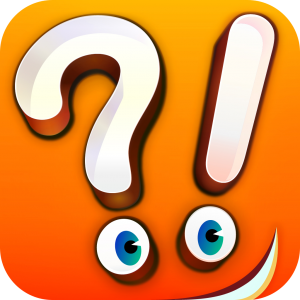 MODELO DE ATORES – o elo entre lingpon e erlang
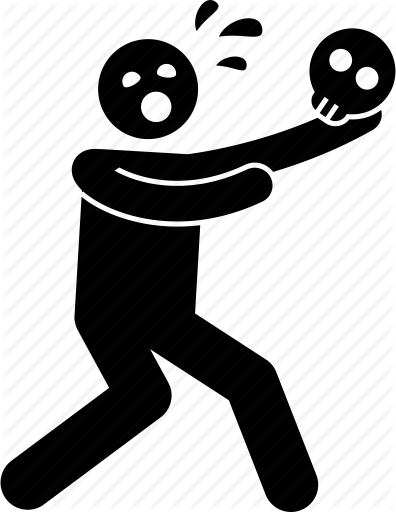 Definido por Hewitt em 1973
Modelo matemático para comutação concorrente
Não compartilha estado
Comunicação apenas por mensagens assíncronas
1º DESAFIO:ELEMENTOS PON COMO ATORES
Entender os elementos PON e traduzi-los em micro atores
Pon expresso em atores - fbe
fbe Semaphore_NOP
	attributes 
		integer atSeconds 0
		integer atSemaphoreState 5
	end_attributes

	methods
		method mtResetTimer(atSeconds = 0)
		method mtHorizontalTrafficLightGREEN(atSemaphoreState = 0)
		method mtHorizontalTrafficLightYELLOW(atSemaphoreState = 1)
		method mtHorizontalTrafficLightRED(atSemaphoreState = 2)
		method mtVerticalTrafficLightGREEN(atSemaphoreState = 3)
		method mtVerticalTrafficLightYELLOW(atSemaphoreState = 4)
		method mtVerticalTrafficLightRED(atSemaphoreState = 5)
	end_methods
end_fbe
Pon expresso em atores – agentes lógicos
rule rlHorizontalTrafficLightGreen
	condition
		subcondition sbHorizontalTrafficLightGreen
			premise imp prSeconds semaphore_NOP.atSeconds == 2  and
			premise prSemaphoreState semaphore_NOP.atSemaphoreState == 5
		end_subcondition
	end_condition
	action
		instigation inHTLG semaphore_NOP.mtHorizontalTrafficLightGREEN();
	end_action
end_rule
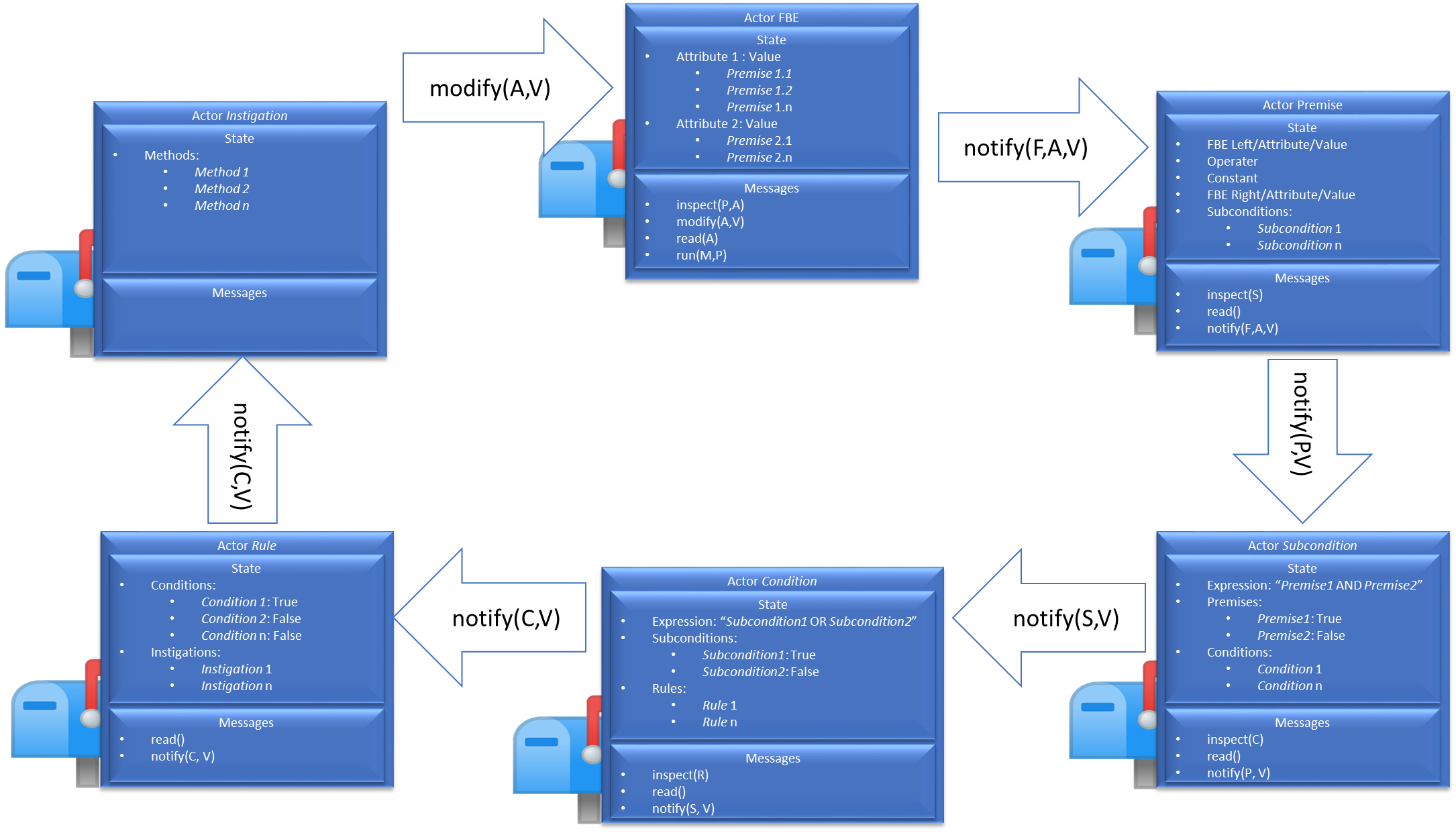 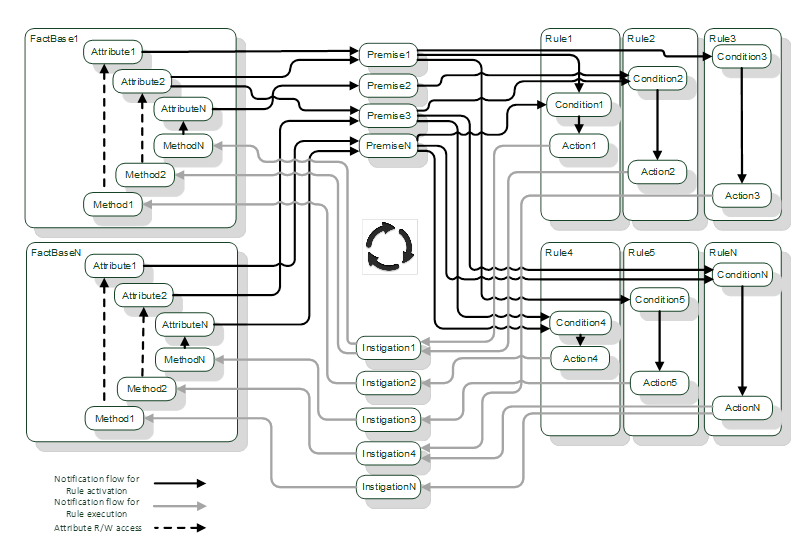 2º DESAFIO:Implementar eM ERLANG - linguagem funcional
Linguagem funcional com limitações como imutabilidade e baixo nível de estruturação – um desafio de uma linguagem de mais de 25 anos!
Solução: ELixir
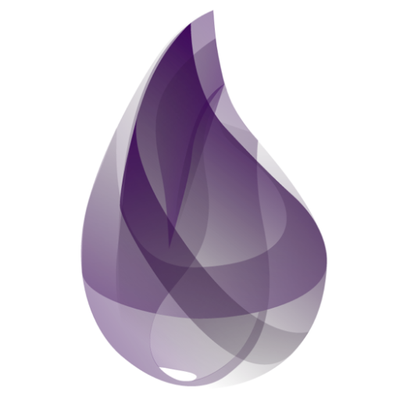 é executada na máquina virtual Erlang (BEAM)
fornece ferramentas produtivas e um design extensível.
Elixir supre uma deficiência de erlang como: Metaprogramação, especialização, polimorfismo e ferramentas de primeira classe.
Em resumo, elixir é a tecnologia Erlang/otp com uma vestimenta muito mais amigável.
É uma linguagem legitimamente brasileira! Desenvolvida pelo José Valim (Twitter: @josevalim)
BEAM + Erlang/otp + SIMULATOR NOP
Framework nop_elixir
Distribuído por pacote hex
Elementos do LingPON
Estatísticas em tempo real
Manual para utilização
Disponível em: https://bitbucket.org/fnegrini/nop_elixir
3º DESAFIO:compilar lingpon para o framework nop elixir
Gerar uma materialização a partir do Grafo PON que crie elementos do framework nop elixir proporcionando uma integração e transparência para o programador
Grafo PON
SOFTWARE
Resumo das contribuições
VM ERLANG/OTP
HARDWARE
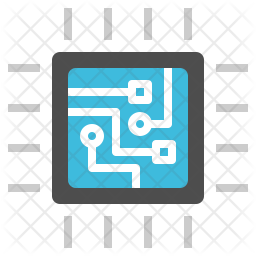 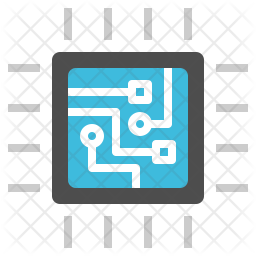 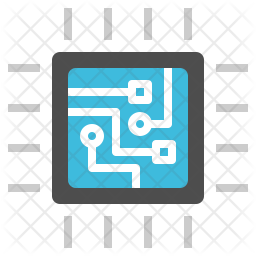 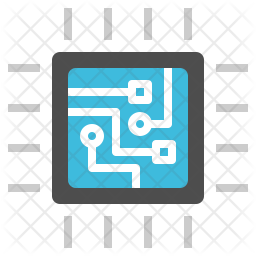 EM FILA DE EXECUÇÃO
AGUARDANDO
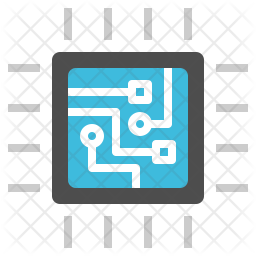 @
@
@
@
@
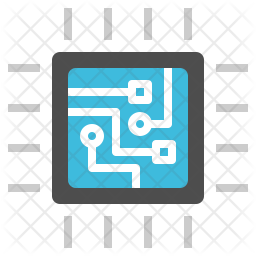 @
@
@
@
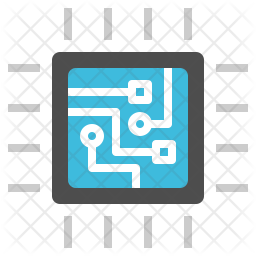 @
@
@
@
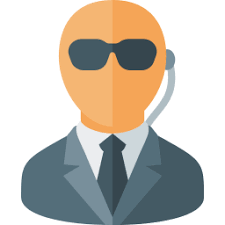 ...
@
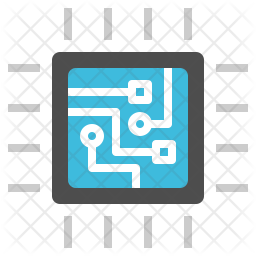 @
@
@
@
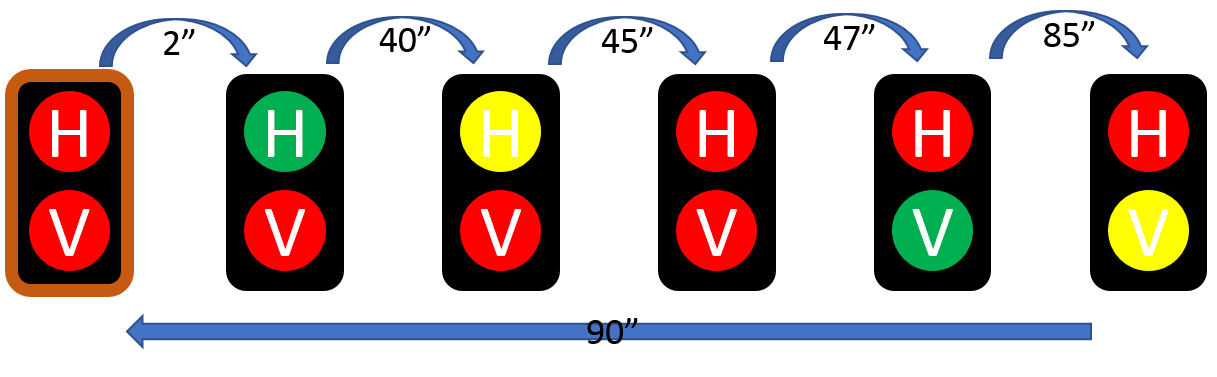 Estudo de caso: cta
Simulação de controle de tráfego
Ambiente de 10 ruas verticais com 10 ruas horizontais = 100 semáforos
Ciclos de 90 segundos
Simulações com 2000 ciclos
Ambientes Linux de 1, 2, 4 e 8 cpus
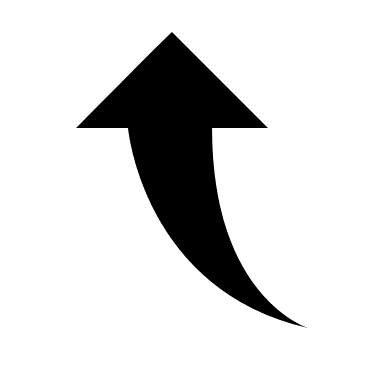 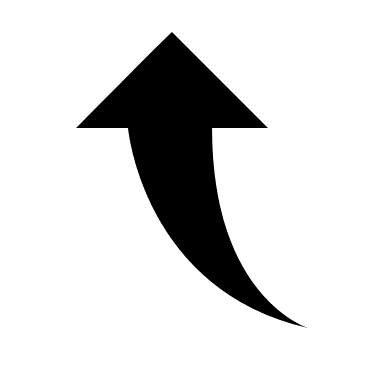 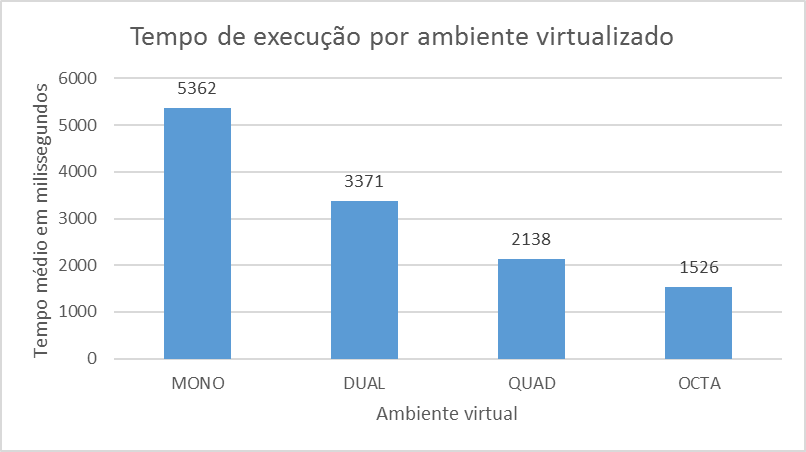 73,27%
60,13%
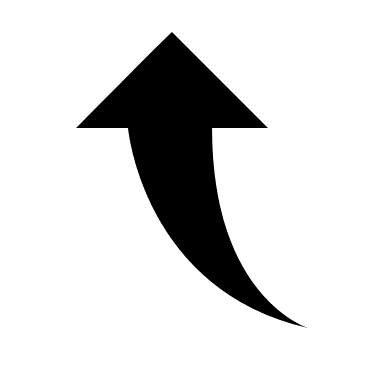 37,13%
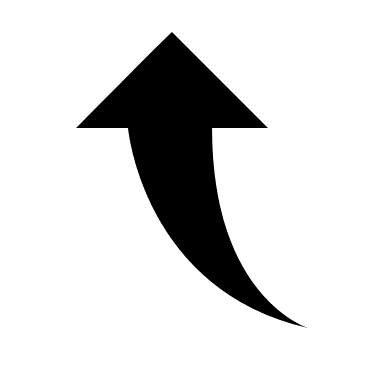 36,59%
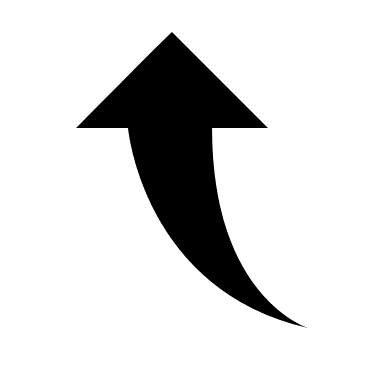 32,95%
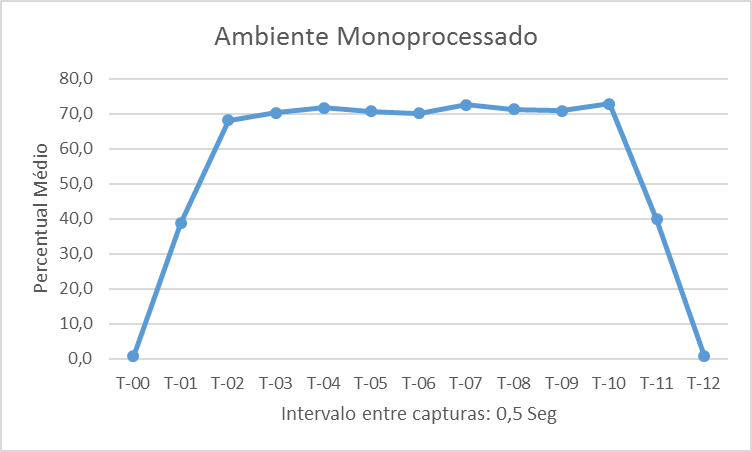 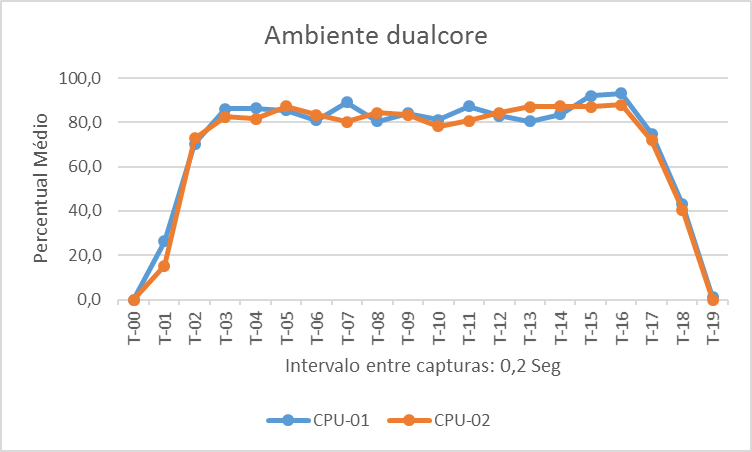 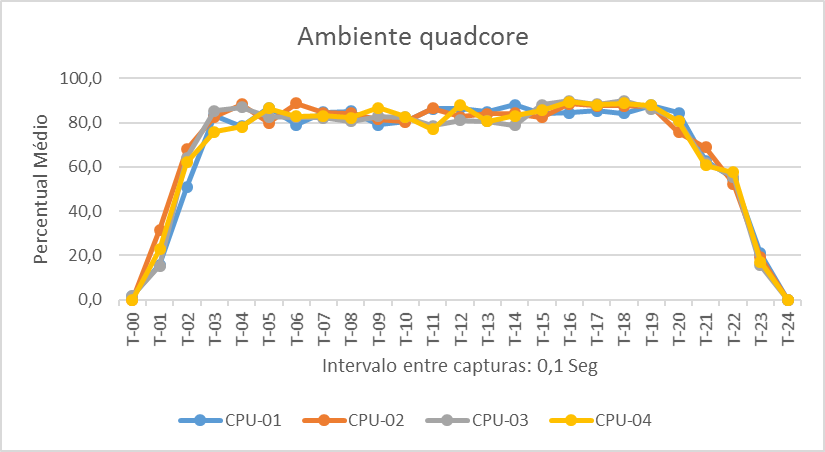 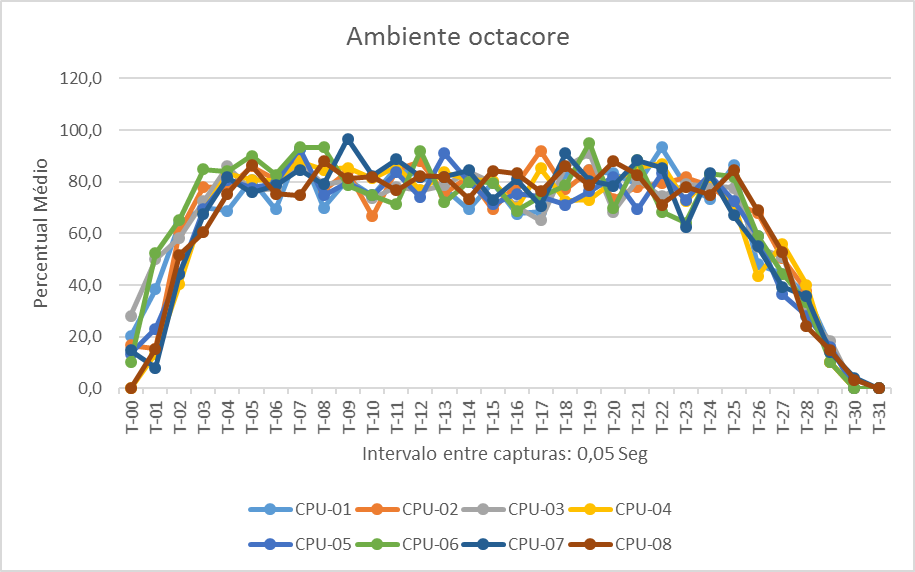 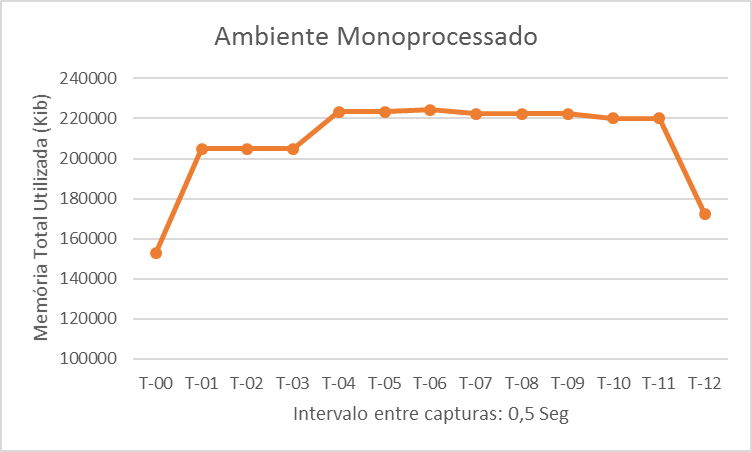 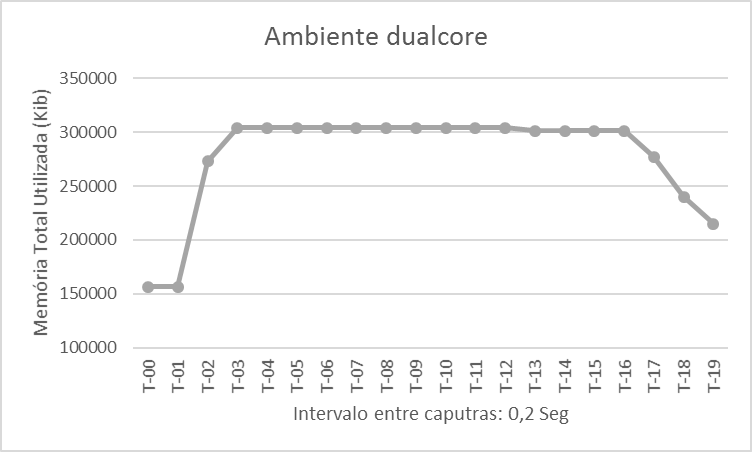 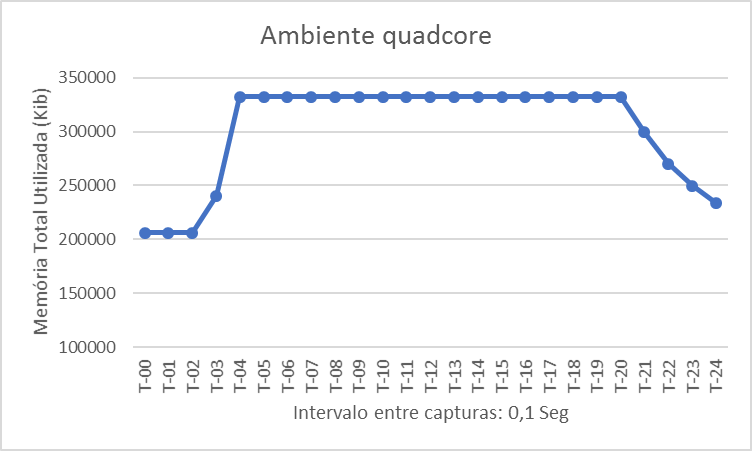 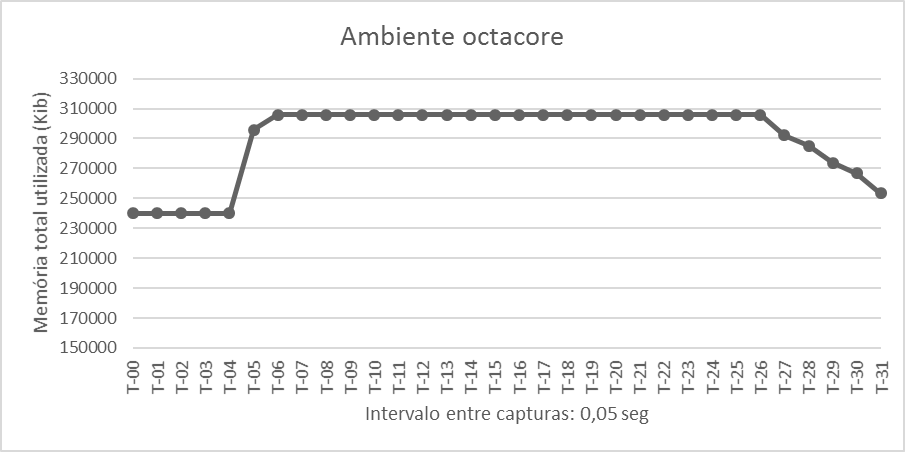 Conclusões
Tempo de execução do programa reduz em função do número de cpus
Ocupação de cpus alta e balanceada
Consumo de memória equivalente
transparente para o programador
Trabalhos futuros
Mais testes de estresse dos núcleos
Comparativos com outros modelos multicore como: akka e go
Aprimoramento do framework para garantia de determinismo
DESAFIO: Sunway TaihuLight
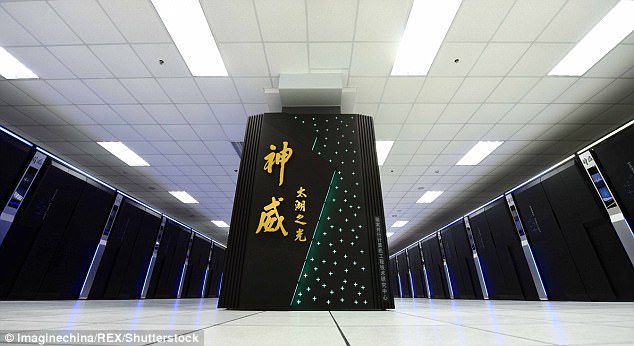 93,000 trilhões de cálculos por segundo
2x mais rápido que seu antecessor
10.5 milhões de cores e 40960 nós
Rodando em Linux
Desafio: Poder dispor de todo este poder de processamento de maneira 100% transparente
Perguntas?
OBRIGADO!